語音辨識
Automatic Speech Recognition (ASR)
講者：宋子維          WindQAQ@GitHub
簡介
什麼是語音辨識？
Input: speech signal
Output: 
words: 今天 天氣 很 好
graphemes (最小的書寫單位): 今 天 天 氣 很 好
Black Box
Output
Sequence
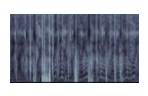 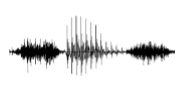 Input Speech
Feature
Extraction
‹#›
什麼是語音辨識？
Input: speech signal
Output: 
words: 今天 天氣 很 好
graphemes (最小的書寫單位): 今 天 天 氣 很 好
Black Box
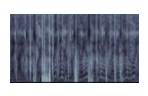 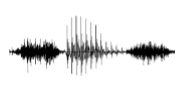 你好呀
你好呀
Feature Extraction
‹#›
[Speaker Notes: 解釋 mfcc 參考老師投影片]
Feature Extraction - Filter bank
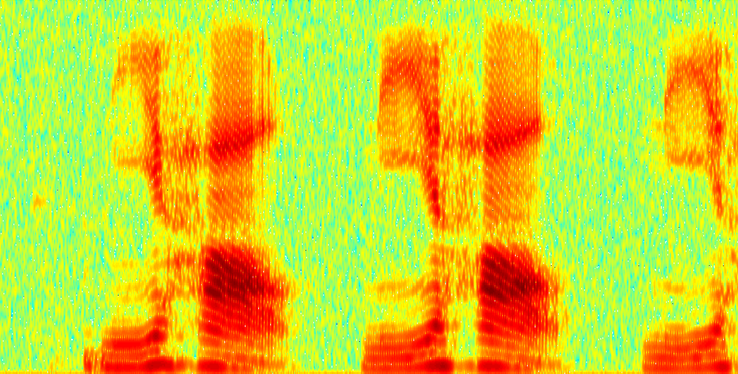 DFT
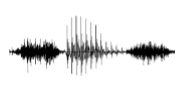 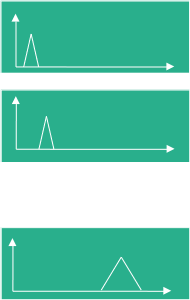 log
.
.
.
Filter bank
step-by-step - colab
‹#›
[Speaker Notes: 解釋 mfcc 參考老師投影片]
傳統的 ASR
Black box 裡面有很多部份，每個部份是分開訓練的
Black Box
Output
Sequence
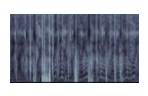 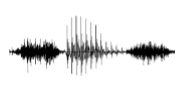 Input Speech
Feature
Extraction
Acoustic
Model
Lexicon
Language
Model
‹#›
[Speaker Notes: 每個東西在幹嘛]
傳統的 ASR
Black box 裡面有很多部份，每個部份是分開訓練的
Black Box
Output
Sequence
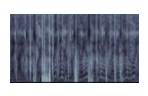 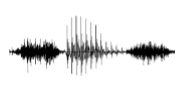 Input Speech
Feature
Extraction
Input Speech
this is speech
Acoustic Model
(th-ih-s-ih-z-s-p-ib-ch)
Lexicon
(th-i-is) -> this
(ih-z) -> is
(s-p-iy-ch) -> speech
Language Model
(this) - (is) - (speech)
P(this) P(is | this) P(speech | this is)
Acoustic
Model
Lexicon
Language
Model
‹#›
[Speaker Notes: 每個東西在幹嘛]
End-to-end ASR
直接將 input speech 轉換成 output sequence
把所有部份合在一起，end-to-end 訓練
Black Box
Output
Sequence
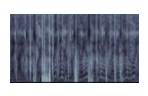 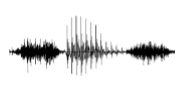 Input Speech
Feature
Extraction
End-to-end Trained
Model
Acoustic
Model
Lexicon
Language
Model
‹#›
Attention-based
Encoder-Decoder Model
Attention-based Encoder-Decoder Model
Encoder
將 input speech/acoustic features 轉換成更有用的訊息
Attention
找出預測值和哪些 acoustic features 相關
Decoder
利用之前的預測值，輸出當下的預測值
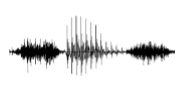 Encoder
Decoder
Output Sequence
Input Speech
Attention
‹#›
Encoder
Encoder encodes acoustic feature
提取更厲害的 feature 出來
Encoder 裡面是什麼呢？
雙向的 LSTM 捕捉前後文資訊
...
Encoder Outputs h
h1
hT
Encoder
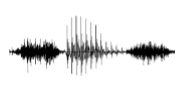 Encoder
Decoder
Output Sequence
...
Acoustic Features x
x1
xT
Input Speech
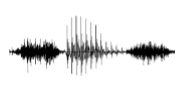 Input Speech
Attention
‹#›
Encoder
...
Encoder Outputs h
h1
hT
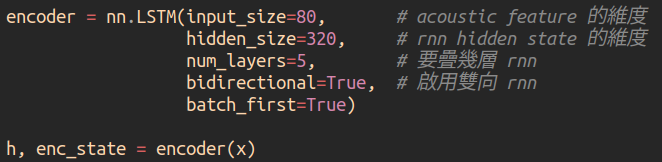 Encoder
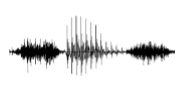 Encoder
Decoder
Output Sequence
...
Acoustic Features x
x1
xT
Input Speech
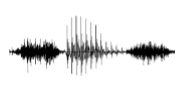 Input Speech
Attention
‹#›
[Speaker Notes: 換 code]
Attention
Attention 是什麼呢？
拿 decoder 吐的東西 si 對 encoder outputs h 做一些事情
算出 si 對哪個 h 比較有感覺 (score)
把 score 變成機率分布 (加起來為 1)
算出一個對 h 加權後的向量 ci
具體上要怎麼做呢？
ci
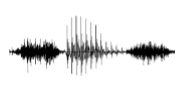 Attention
Encoder
Decoder
si
Output Sequence
Input Speech
...
Encoder Outputs h
h1
h2
hT
Attention
‹#›
[Speaker Notes: 舉數字的例子 參考投影片]
Attention
拿 decoder 吐的東西 si 對 encoder outputs h 做一些事情
算出 si 對哪個 h 比較有感覺
score 可以是兩向量的內積
但因為向量的維度不一樣，通常會過個非線性的轉換讓他們維度變成一樣
ei,1
ei,2
ei,3
score
score
score
si
Encoder Outputs h
h1
h2
h3
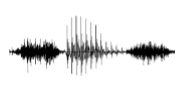 Encoder
Decoder
Output Sequence
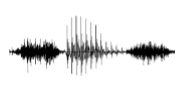 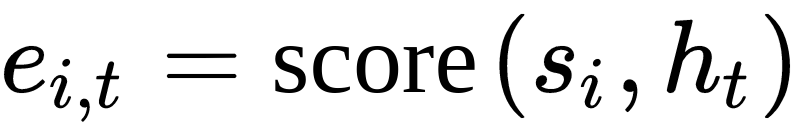 Input Speech
你    好    呀
Attention
‹#›
[Speaker Notes: 舉數字的例子 參考投影片]
Attention
0.0
0.5
0.5
把 score 變成機率分布 (加起來為 1)
最常用的方式是經過 softmax
αi,1
αi,2
αi,3
softmax
ei,2
ei,1
ei,3
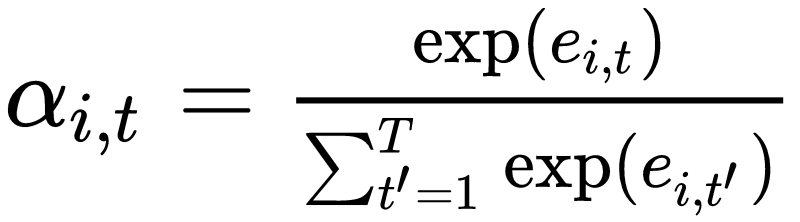 si
Encoder Outputs h
h1
h2
h3
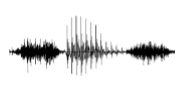 Encoder
Decoder
Output Sequence
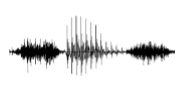 Input Speech
你    好    呀
Attention
‹#›
[Speaker Notes: 舉數字的例子 參考投影片]
Attention
0.5h1+0.5h2
ci
0.0
0.5
0.5
算出一個對 h 加權後的向量 ci
αi,1
αi,2
αi,3
softmax
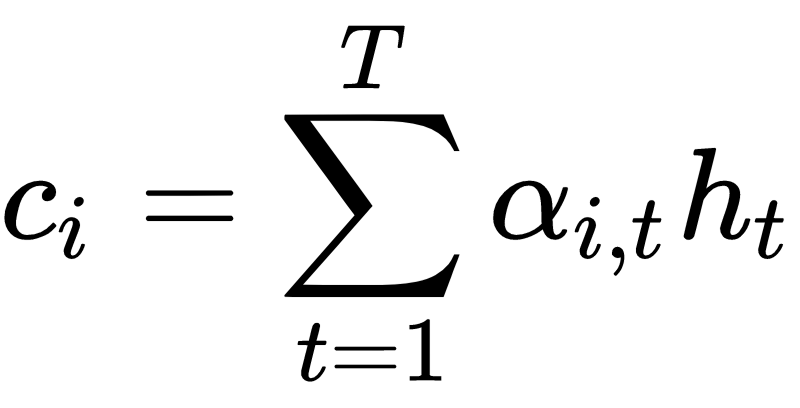 ei,2
ei,1
ei,3
si
Encoder Outputs h
h1
h2
h3
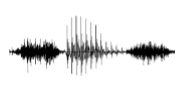 Encoder
Decoder
Output Sequence
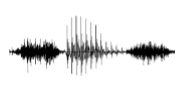 Input Speech
你    好    呀
Attention
‹#›
Attention
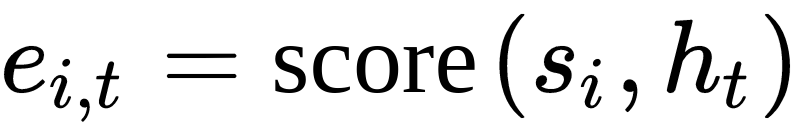 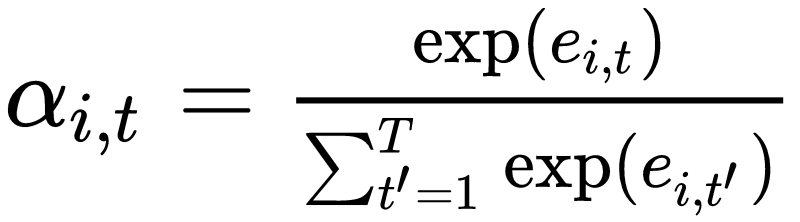 ci
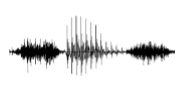 Attention
Encoder
Decoder
si
Output Sequence
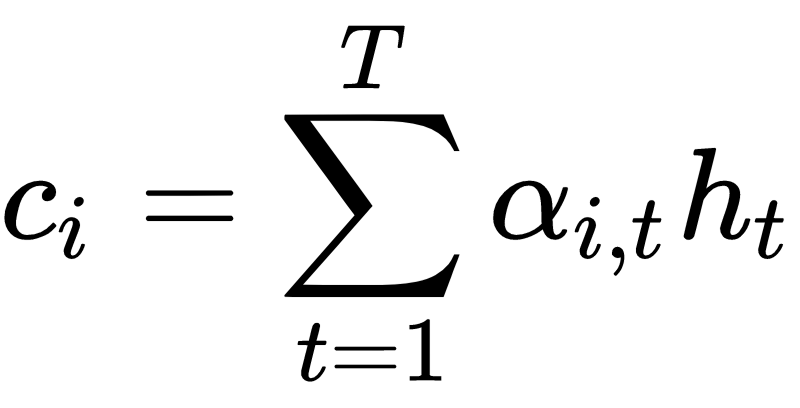 Input Speech
...
Encoder Outputs h
h1
h2
hT
Attention
‹#›
Attention
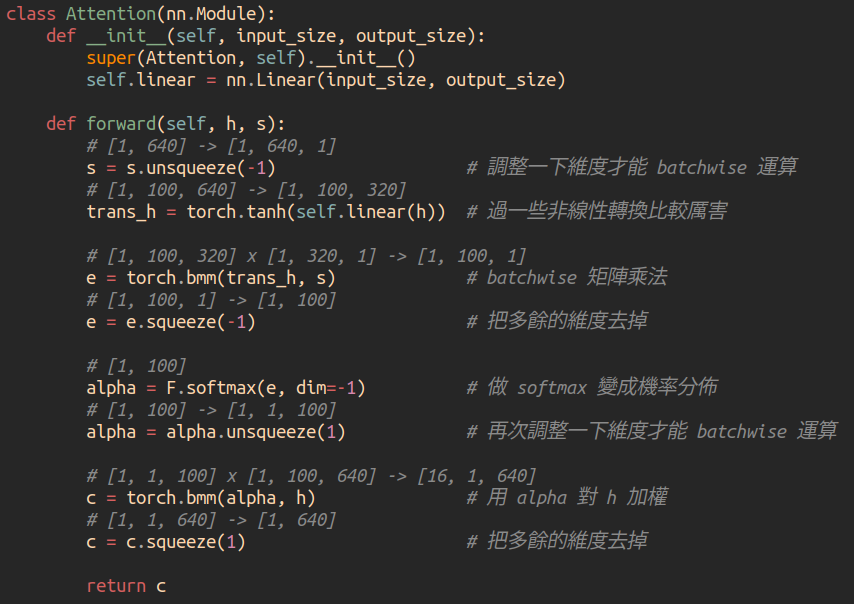 ci
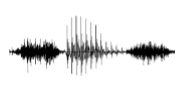 Attention
Encoder
Decoder
si
Output Sequence
Input Speech
...
Encoder Outputs h
h1
h2
hT
Attention
‹#›
Attention
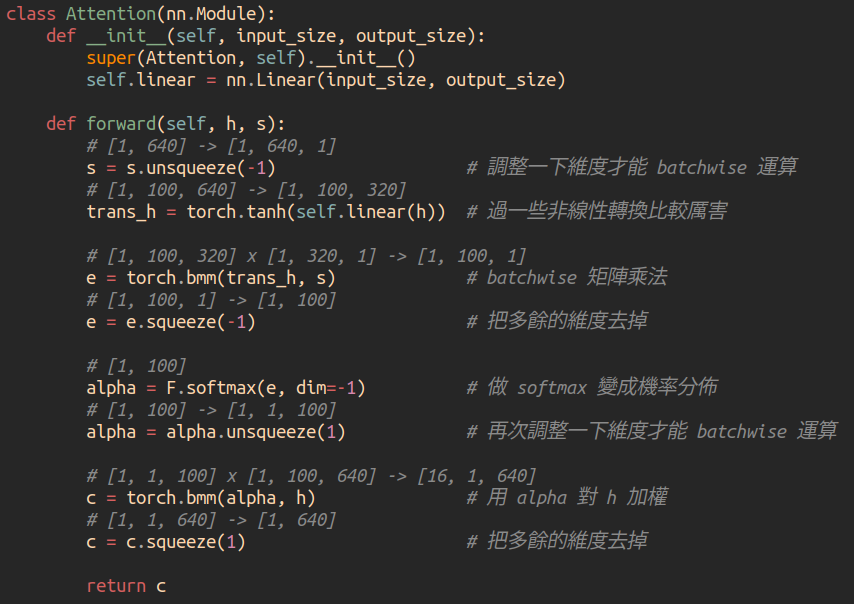 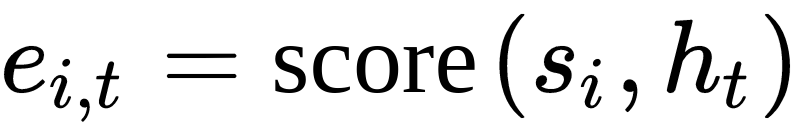 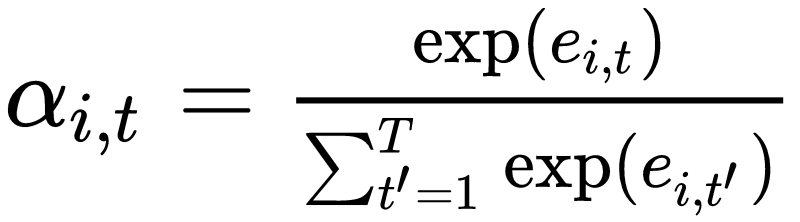 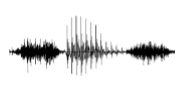 Encoder
Decoder
Output Sequence
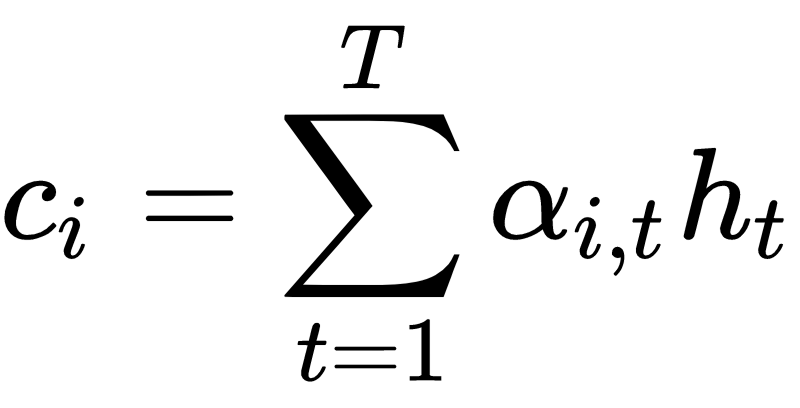 Input Speech
Attention
‹#›
Attention + Decoder
yi+1
Attention 跟 decoder 是會互動的
Attention 吃 si 吐 ci
Decoder 吃 ci 吐 si+1 
……
yi
Decoder
si+1
ci
ci
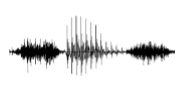 Attention
Encoder
Decoder
si
Output Sequence
展開幾項看看吧！！！！！
Input Speech
...
Encoder Outputs h
h1
h2
hT
Attention
‹#›
Attention + Decoder
c0
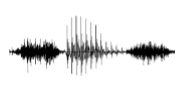 Attention
Encoder
Decoder
s0
Output Sequence
Input Speech
...
Encoder Outputs h
h1
h2
hT
Attention
‹#›
Attention + Decoder
y1
c0
c0
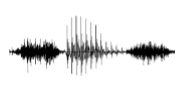 Decoder
Attention
Encoder
Decoder
s0
s1
Output Sequence
Input Speech
y0
c0
...
Encoder Outputs h
h1
h2
hT
Attention
‹#›
Attention + Decoder
y1
c1
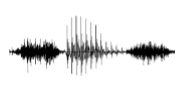 Decoder
Attention
Encoder
Decoder
s0
s1
Output Sequence
Input Speech
y0
c0
...
Encoder Outputs h
h1
h2
hT
Attention
‹#›
Attention + Decoder
y1
y2
c0
c1
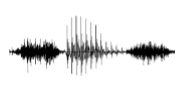 Decoder
Attention
Decoder
Encoder
Decoder
s0
s1
s2
Output Sequence
Input Speech
y0
c0
y1
c1
...
Encoder Outputs h
h1
h2
hT
Attention
‹#›
Attention + Decoder
yi+1
s0 初始成零向量
y0 用一個神秘 token <sos> 代表句子的開始
一直吐一直吐一直吐，直到吐出另一個神秘 token <eos>
yi
Decoder
si+1
ci
ci
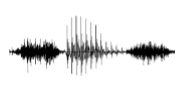 Attention
Encoder
Decoder
si
Output Sequence
Input Speech
...
Encoder Outputs h
h1
h2
hT
Attention
‹#›
Attention + Decoder
舉個例子吧
你
好
<eos>
Decoder
Decoder
Decoder
s0
s1
s2
s3
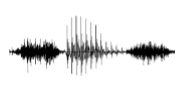 Encoder
Decoder
Output Sequence
c0
<sos>
你
好
c1
c2
Input Speech
Attention
‹#›
Attention + Decoder
token 要怎麼進去 decoder 呢
經過一個 embedding layer 讓離散的 token 變成向量
token 又要怎麼從 decoder 出來呢
把 decoder 的 output 轉成 token 的機率分佈
看哪個 token 機率最大就決定是誰 (argmax)
好
你
argmax
Embedding
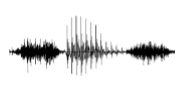 Projection
Encoder
Decoder
Output Sequence
[0.1,0.2,0.3]
Decoder
Input Speech
si+1
ci
Attention
‹#›
[Speaker Notes: 不要講 embedding]
Attention + Decoder
把所有東西結合在一起吧
請再回去剛剛的 colab :-)
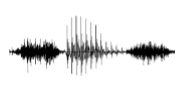 Encoder
Decoder
Output Sequence
Input Speech
Attention
‹#›
辨識語音看看吧！！！！！
inference - colab
工商服務時間！！！！！
End-to-end-ASR-Pytorch
實驗室同學的程式，想解鎖完整版可以點擊以下連結
https://github.com/Alexander-H-Liu/End-to-end-ASR-Pytorch
‹#›
TensorFlow-Addons
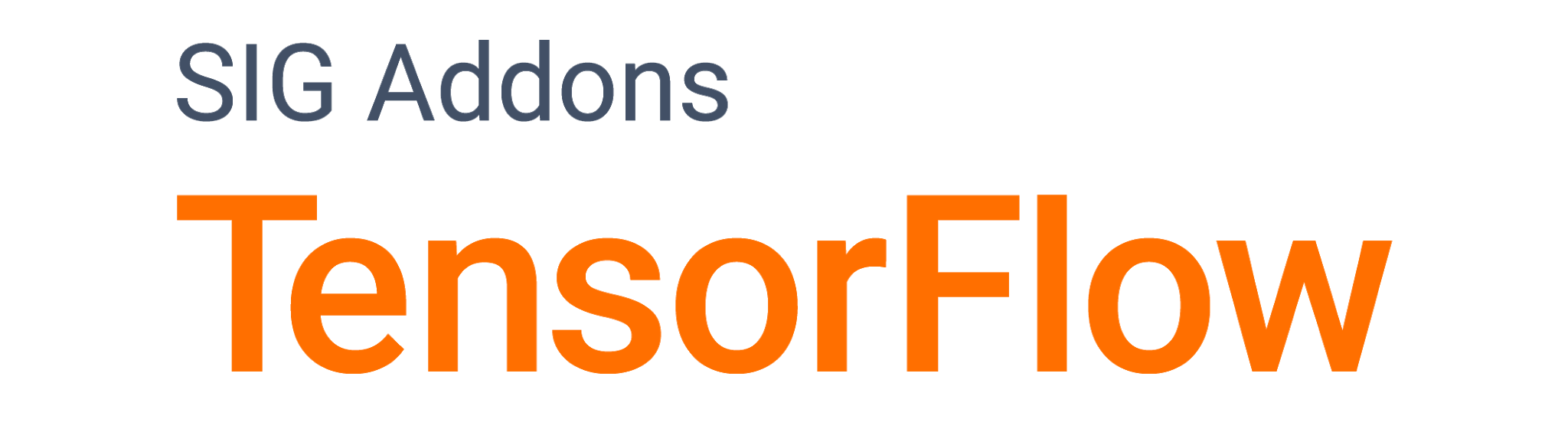 Stars, issues and pull requests are really appreciated!
https://github.com/tensorflow/addons
https://github.com/WindQAQ
‹#›
References
Towards End-to-End Speech Recognition
李琳山教授課程
李宏毅教授課程
‹#›